OAB/SC      TCE/SCSeminário Desenvolvimento e Infraestrutura:possibilidades, desafio e perspectivasDesestatizações: entre segurança jurídica e supremacia do interesse público Marçal Justen Filho4.8.2022
Instagram@marcaljusten
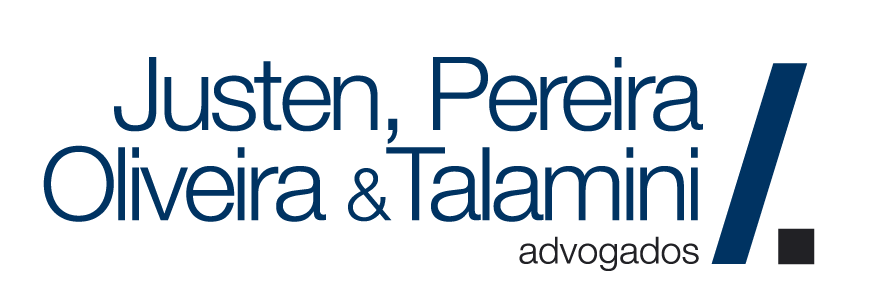 A temática da desestatização 

1.1)	 A amplitude dos instrumentos de desestatização

1.2)	 A desestatização como despublicização da atividade

1.3)	 A desestatização como delegação de serviço público

1.4)	 A desestatização como alienação de controle de sociedades estatais

1.5) Peculiaridades e implicações distintas das diversas alternativas
A desestatização e suas implicações

2.1)	 As controvérsias ideológicas genéricas

2.2) A desestatização como opção política

2.3)	 A desestatização como necessidade jurídica: p. ex., setor de saneamento

2.4)	 A desestatização como necessidade econômica

2.5)	 A desestatização “contra a vontade” e seus riscos
3) O enfoque simplista da questão

3.1)	 O esforço em obter investidor privado
3.1.1) A simplificação dos problemas existentes
3.1.2) A oferta de vantagens significativas

3.2) A etapa posterior à privatização: a realização de investimentos

3.3) A etapa subsequente: 
3.3.1) A denegação de pleitos do particular
3.3.2) A tentativa de intervir na gestão privada
3.3.3) A instauração dos litígios
4) As implicações inafastáveis da desestatização

4.1)	 A redução radical da intervenção estatal

4.2)	 A submissão a regras limitadoras da interferência estatal 

4.3)	 A atuação do particular orientada à obtenção de lucro

4.4)	 As implicações impossíveis de serem estimadas (longo prazo)
5) A desestatização e os conflitos potenciais com os interesses coletivos

5.1) A atividade privada e (inevitável) conflito com as “conveniências” administrativas

5.2) A aplicação do regime de direito privado

5.3) A aplicação das normas contratuais e legais

5.4) A recusa do particular a renunciar ao lucro
6) A  invocação à “supremacia do interesse público”

6.1)	 Ainda a dificuldade de determinação do conceito de “interesse público”

6.2)	 A concepção de que “o bem de muitos” justifica o sacrifício de direitos e garantias de alguns

6.3)	 A concepção de que as empresas privadas merecem tratamento diferenciado
6.4)	 A tentativa de “neutralização” do passado

6.4.1) A negação das condutas administrativas anteriores

6.4.2) A negação das normas da licitação e da contratação

6.4.3) A negação dos fatos ocorridos

6.5)	 Os conflitos resultantes
7) A tutela à segurança jurídica

7.1)	 A pluralidade de dimensões da segurança jurídica

7.2)	 A segurança jurídica como existência de disciplina clara sobre os eventos futuros

7.3)	 A segurança jurídica como observância fiel da disciplina adotada no passado

7.4) 	A segurança jurídica como atributo essencial ao relacionamento humano

7.5) A segurança jurídica como atributo essencial ao Estado Democrático de Direito
8) A segurança jurídica como questão econômica

8.1)	 O conceito de “custo de transação”

8.2) A incerteza e a elevação dos custos de transação

8.3)	 A incerteza e a redução do universo de parceiros

8.4)	 A incerteza e a elevação do “risco moral”
9) Modelagem da desestatização e 
segurança jurídica

9.1)	 A licitação como instrumento de captação do interesse dos investidores

9.2)	 A consciência de que as regras licitatórias modelam a exploração futura

9.3)	 A modelagem da desestatização e a concepção regulatória adotada

9.4)	 A fixação de regras claras e exaustivas

9.5)	 A modelagem da desestatização e o dever de planejamento
10) A regulação das atividades pós-privatização

10.1)	 A extrema relevância da estruturação do Estado para o momento posterior à privatização

10.2)	 A implantação de soluções para assegurar a introdução de novos parâmetros de adequação

10.3)	A implantação de soluções para assegurar a fiscalização contínua da atuação do particular

10.4)	A implantação de órgãos autônomos e dotados de conhecimento técnico

10.5)	 O esforço para redução da “assimetria cognitiva”
10.6) O modelo das agências reguladoras independentes

10.7) A inafastável necessidade de complementação da disciplina: a questão da boa-fé
11) Conclusões

11.1) A realização inafastável dos direitos fundamentais

11.2) A concepção de um modelo regulatório: a inafastável intervenção estatal

11.3)	 O sucesso da privatização: a realização dos interesses coletivos e o desenvolvimento de atividade empresarial exitosa

11.4) Um pressuposto inafastável: a segurança jurídica

11.5) A segurança jurídica e a supremacia do interesse público como valores compatibilizáveis
Dúvidas, críticas e sugestões podem ser enviadas para: 

contato@justenfilho.com.br